Transmitted by the Co-Chairs of IWVTA Informal Group
Informal document WP.29-167-09(167th WP.29, 10 - 13 November 2015,agenda item 4.3)
Report to 167th WP.29 session from the 19th IWVTA Informal Group meeting
1
Contents
Report from Sub-group « 1958 Agreement »
	1. Transitional provisions of UN Regulations
	2. The outcome of discussion on Ukrainian comments

II. Report from Sub-group « UN R0 »
	3. UN Regulations applicable to IWVTA
	4. UN R0 pretesting
	5. Q&A document on UN R0 and IWVTA

III. IWVTA IG
	6. Request to extend the mandate of IWVTA IG
	7. Working schedule
2
1. Transitional provisions of UN Regulations
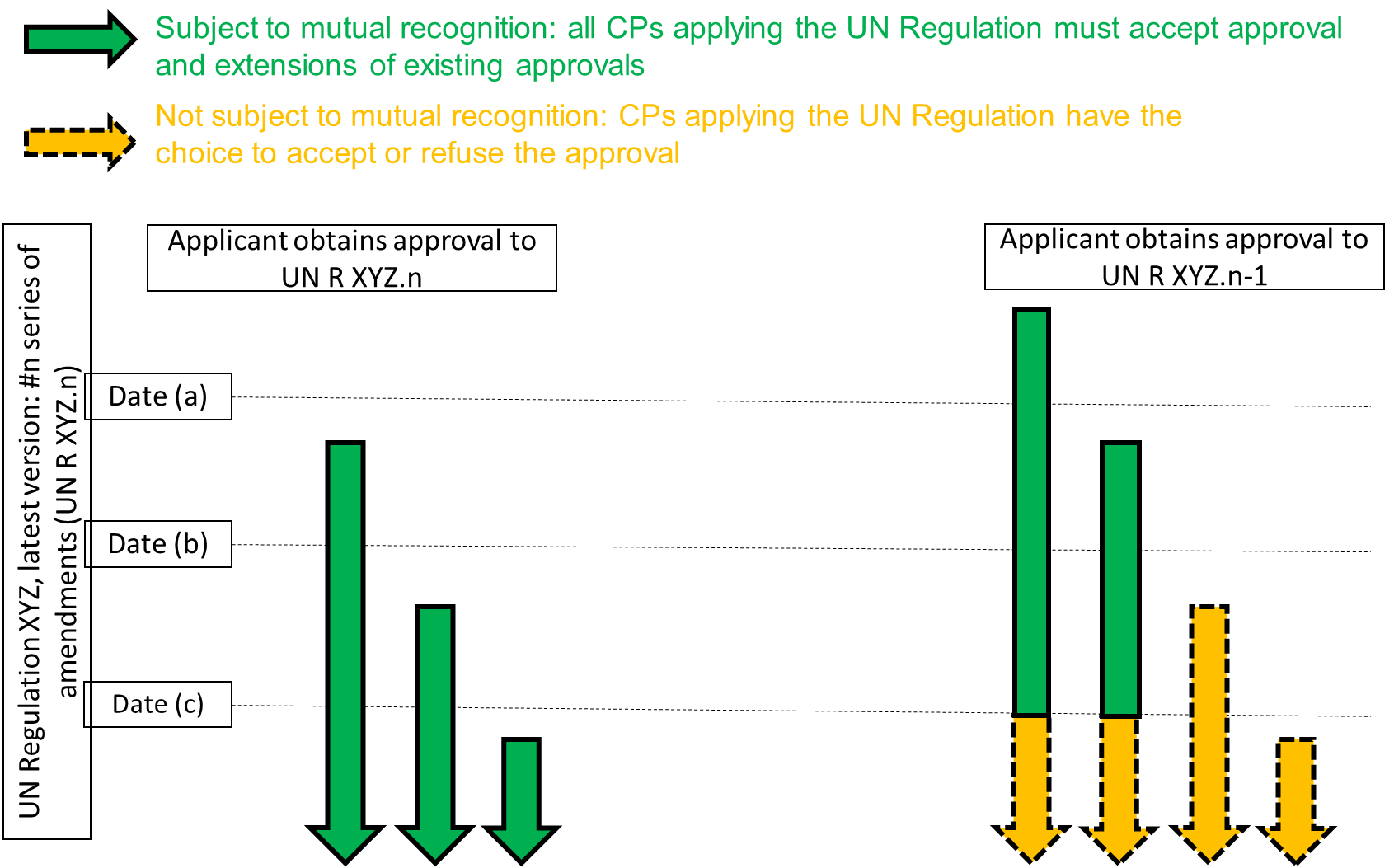 3
2. The outcome of discussion on Ukrainian comments
Editorial comments as shown below to amend the draft revision 3 of the 1958 Agreement submitted by Ukraine will be reflected in the very final proposal.
Schedule 1, paragraph 1.2:  update the number of ISO standard
Schedule 2, Part two: correct the reference to Technical Services in the title
Schedule 2, Part two, paragraph 2.1: update the number of ISO/IEC standard 
Schedule 2, Part three, paragraph 4.1 (b): more precise description of the personnel in charge (in charge of testing → in charge of testing and /or inspections)
 Schedule 4, paragraph 1: add paragraph 2.8 which should be respected when issuing type approval number 
 Schedule 4, example of type approval numbers: “/” is missing
4
3. UN Regulations applicable to IWVTA (R51 added )
5
3. UN Regulations applicable to IWVTA ; B List
6
4. UN R0 pre-testing program
Participants

The pre-test will be run independently and in parallel by pairs consisting of a TAA, technical services and a manufacturer. The following pairs have volunteered to participate in the program.
7
4. UN R0 pre-testing program
(2) Test Program

The vehicle manufacturer selects a vehicle type that really exists and consists of several variants.
 On system and parts level real UN type approvals are used whenever feasible.
Step 1; New type approval
　- The manufacturer applies for original U-IWVTA and/or L-IWVTA
　- The entire approval process is performed between TAA/ technical   　　　　　　　　　　　　　　　service and the manufacturer
　 - TAA grants U-IWVTA and/or L-IWVTA with revision 00 which is unfortunately invalid.
Step 2; extension of type approval
　Different patterns of extension are performed 
　 also involving status changes of the type between universal and limited
8
4. UN R0 pre-testing program
(3) Schedule
9
5. Q&A document on UN R0 and IWVTA
(1) Purpose

Promote understanding of not only Contracting Parties but also potential Contracting Parties to the 1958 Agreement on UN Regulation No.0 and IWVTA.
The text of the questions and answers is not legally binding.

(2) Q&A document

Questions are classified into 1) UN R0 and IWVTA and their application and 2) Rights and obligations of Contracting Parties applying UN R0.
Sub-group members tried to avoid legal terms and make it easy and simple as much as possible.

(3) Request to WP.29 members

Please give any feedback on Q&A document WP.29-167-10 to Technical Secretary, IWVTA IG (ryuzo_oshita@mail.toyota.co.jp).
10
6. Request to extend the mandate of IWVTA IG
A request to WP.29 to extend the mandate of IWVTA Informal Group by 15 months; i.e., until June, 2017 to complete the task. Refer to document WP.29-167-11.
TIMELINE

December, 2015 to June, 2016: Pre-testing of UN Regulation No. 0
 
November, 2016: Submission of final proposal for the text of UN Regulation No. 0
 
November, 2016: Submission of proposal to set up a permanent informal group administering IWVTA

November, 2016: Submission of proposal for updated “General Guidelines for UN regulatory procedures and transitional provisions in UN Regulations” (ECE/TRANS/WP.29/1044/rev.2).
11
7. Working schedule
12
7. Working schedule